Lii Marapu
Pembentukan Kelompok Kerja
Anto
ALLPPT.com _ Free PowerPoint Templates, Diagrams and Charts
Kerangka Analisis Kebijakan
Substansi Hukum (Content of Law)
Uraian atau penjabaran suatu kebijakan yang tertuang dalam Peraturan perundang-undangan atau keputusan-keputusan.
Tata laksana hukum (Structur of law)
Semua perangkat kelembagaan dan pelaksana dari Peraturan perundang-undangan dan keputudan-keputusan (Lembaga hukum dan aparat penegak hukum)
Budaya Hukum (Culture of Law)
Persepsi, pemahaman, sikap penerima, praktek-praktek pelaksanaan, penafsiran, terhadap substansi dan tatalaksana.
Strategi
Strategic Partnership

Proses membangun hubungan antara beberapa sektor. Negara diwakili oleh pemerintah  di  semua  level,  sektor swasta  dan  masyarakat  sipil untuk berkolaborasi guna mencapai tujuan Bersama    dan   perubahan   positif dimasyarakat
Strategi
Constractive Criticism

Cara untuk memberikan umpan balik yang mampu memberikan saran spesifik dan dapat  ditindaklanjuti.  Kritik membangun,   rekomendasi  khusus bagaimana   membuat    perbaikan  positif.
Tidak hanya kritikan  yang  sifatnya  umum.
Strategi
Campaign and Resistance

Merefleksikan pilihan sebagai outsider, yang menekankan pada pilihan untuk secara vis a vis dengan  Negara atau  korporasi, melalui tindakan kampanye dan perlawanan
Strategi
Tactical Silence

Mirip dengan passive angagement.
Melakukan perlawanan secara  diam, meskipun dpt  pula berbentuk radikal berupa pembangkangan sipil (civil dis-obedience). 
Pendekatan ini terinspirasi dari prinsip Satyagraha (Mahatmagandi)
Strategi
Strategic Partnership

Proses  membangun  hu-bungan antara beberapa   sektor.  Negara   diwakili oleh pemerintah disemua  level,  sektor swasta  dan  masyarakat  sipil   utk berkolaborasi guna mencapai tujuan Bersama dan   pe-rubahan positif  dimasya-rakat
Constractive Criticism

Cara utk memberikan umpan balik yg  mam-pu memberikan saran spesifik & dpt ditindak-lanjuti. Kritik  memba-ngun,    rekomendasi  khusus  bagaimana   membuat   perbaikan positif. 
Tidak hanya kritikan yg sifatnya umum
Campaign and 
Resistance

Merefleksikan  pilihan   sebagai outsider, yg menekankan pada pilihan utk secara vis a vis dgn  Negara atau koorporasi, melalui tindakan kampanye & perlawanan
Tactical Silence

Mirip dengan passive  angagement.
Melakukan perlawanan secara diam, meskipun dapat pula  berbentuk radikal   berupa  pem-bangkangan sipil (civil dis-obedience). 
Pendekatan ini terinspirasi dari prinsip Satya-graha (Mahatmagandi)
Type Kerja Organisasi
Law Making
Kerja-kerja yang berkaitan dengan advokasi kebijakan/pembentukan hukum, di level International, Nasional, lokal
Macroprudential
Kerja-kerja yang berkaitan dengan Perubahan perilaku, saling berbagi praktik-praktik baik, dll
Right of Victim
Kerja-kerja yang berkaitan dengan hak-hak korban, pendampingan, penguatan kapasitas
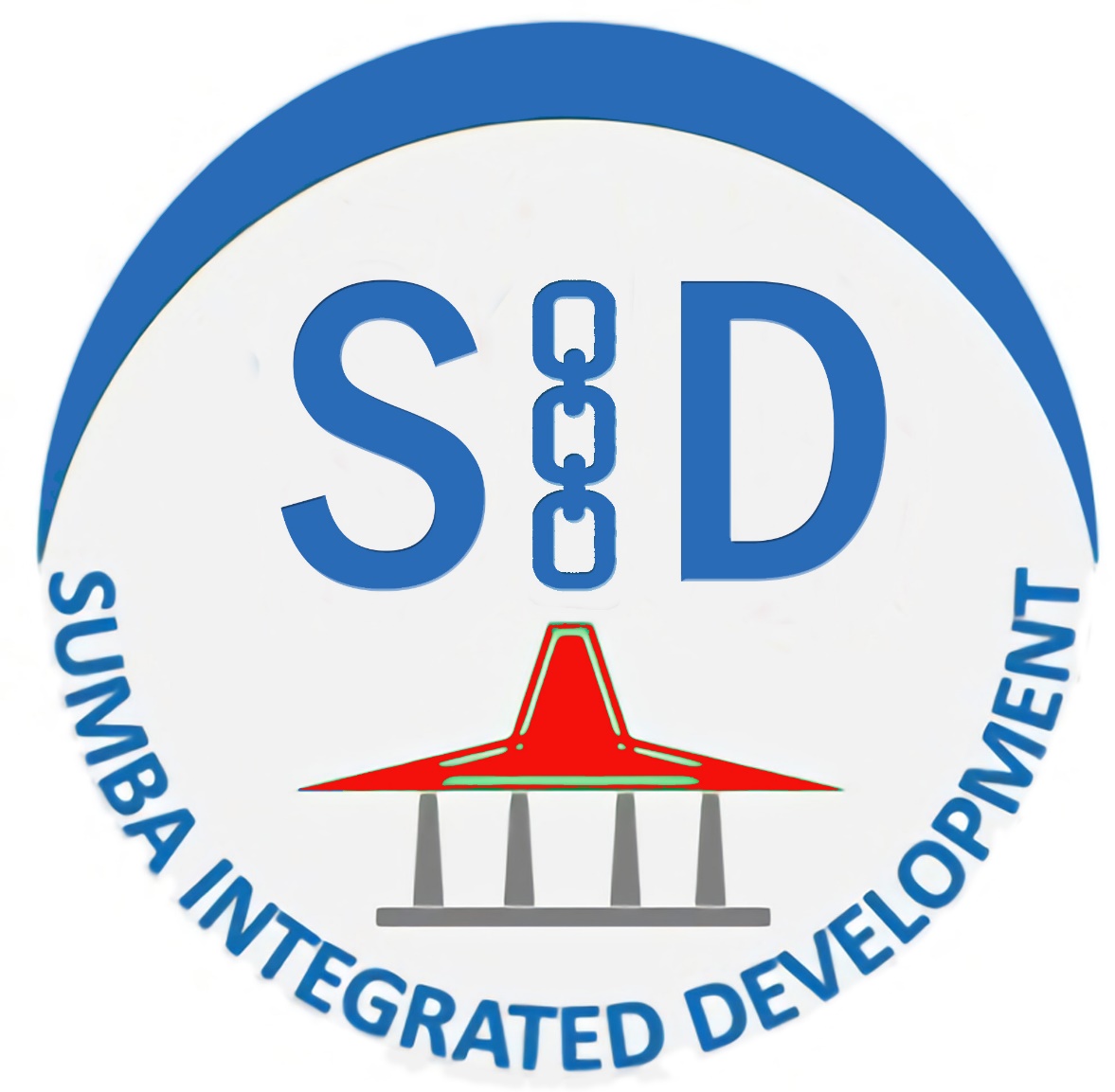 Kelompok kerja kita masuk  kategori yang mana ??
BPM masuk  kategori yang mana ??